VIDEOKONFERENCIJE U NASTAVIŠKOLA U BOLNICI
DANIJELA BEJUK, PROF. ENGLESKOG I NJEMAČKOG JEZIKA
 MARTINA BOŠNJAK, UČITELJICA RN
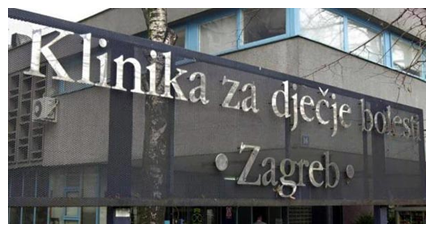 OŠ IZIDORA KRŠNJAVOGA I KLINIKA ZA DJEČJE BOLESTI ZAGREB
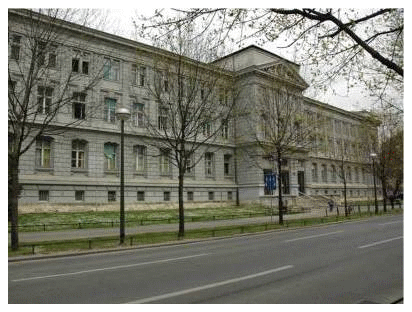 SURADNJA ZAPOČINJE 2004. GODINE
PODRUČNI RAZREDNI ODJELI MATIČNE ŠKOLE
2015. DVIJE LOKACIJE (KLINIKA ZA DJEČJE BOLESTI ZAGREB, KLAIĆEVA 16 I ZAVOD ZA ONKOLOGIJU I HEMATOLOGIJU „DR. MLADEN ĆEPULIĆ”, ILICA 197)
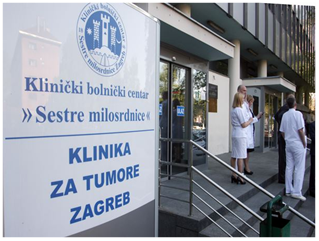 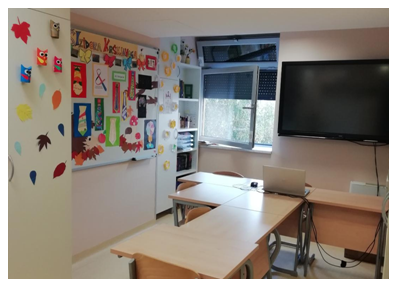 DIGITALNI RAZVOJ ŠKOLE U BOLNICI
„PRVA ZAGREBAČKA e - Škola” (CARNET, „e-Škole: Uspostava sustava razvoja digitalno zrelih škola”)
2016. g. - „UČIONICE BUDUĆNOSTI” (tableti, prijenosna računala, interaktivne ploče, mrežna oprema i instalacija)
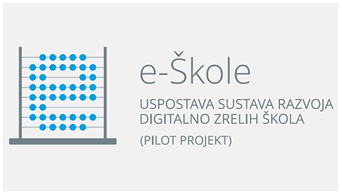 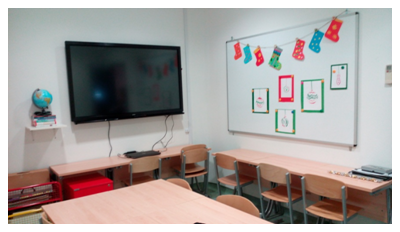 VIDEOKONFERENCIJE SU OMOGUĆILE:
VIDEOKONFERENCIJE VIOMOGUĆUJU:
VIDEOKONFERENCIJE U PRAKSI
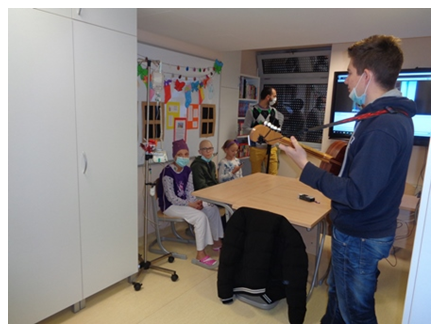 • SUSRET S UČENIKOM
NA LIJEČENJU U GRČKOJ
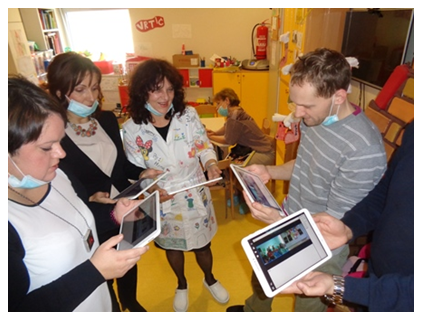 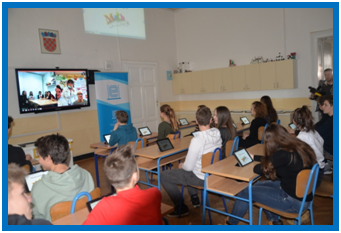 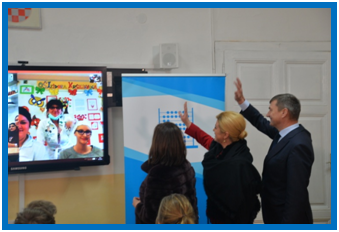 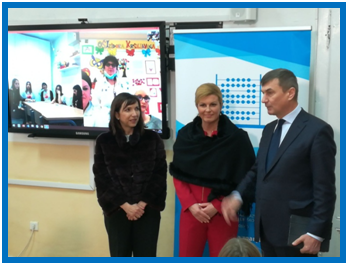 Posjet predsjednice republike hrvatske kolinde grabar - kitarović
• interaktivni sat Matematike
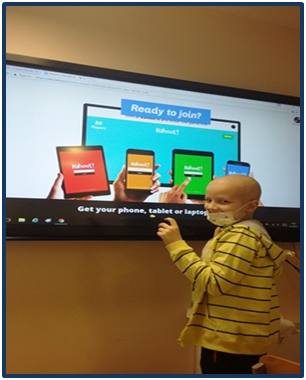 SURADNJA DVIJU LOKACIJA
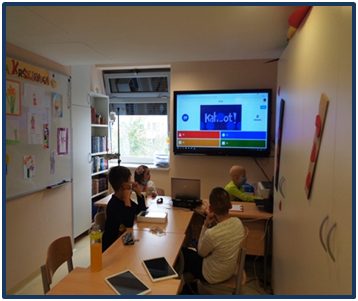 • INTERAKTIVNI  SAT ENGLESKOG jezika
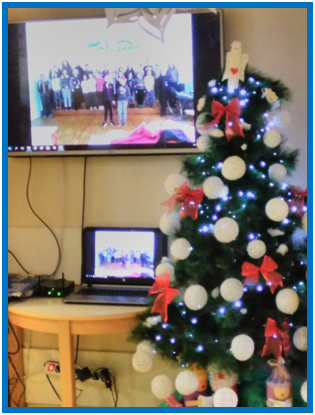 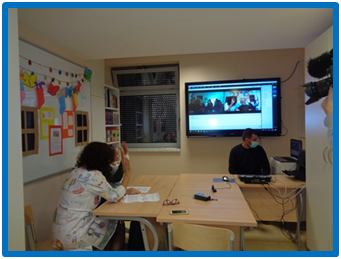 SURADNJA S MATIČNIM ŠKOLAMA
OŠ MONTE ZARO, PULA
KULTURNO - UMJETNIČKI PROGRAM – SV. NIKOLA
BOŽIĆNA PRIREDBA „DOĐI, DOĐI, BOŽIĆU”
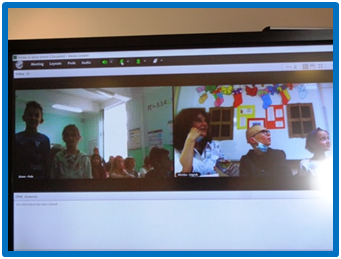 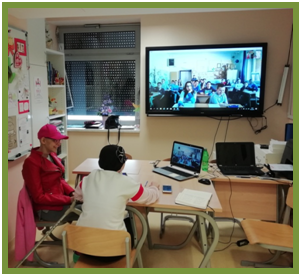 OŠ STJEPANA RADIĆA, METKOVIĆ
SAT RAZREDNIKA
KAHOOT KVIZ - ŠKOLA U BOLNICI
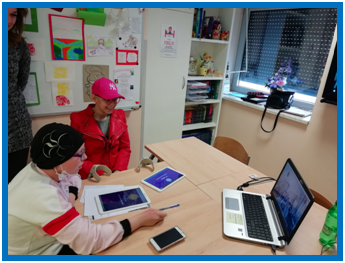 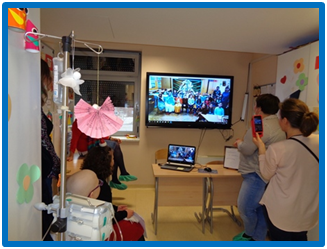 ŠKOLE PRIJATELJI
OŠ DRAGUTINA TADIJANOVIĆA, VUKOVAR
• KULTURNO - UMJETNIČKI PROGRAM  „BOŽIĆNA ZAHVALA”
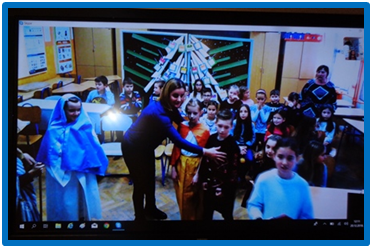 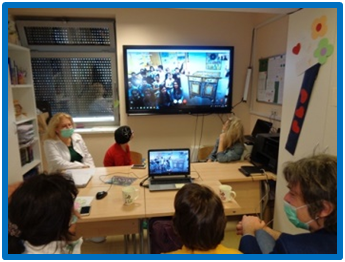 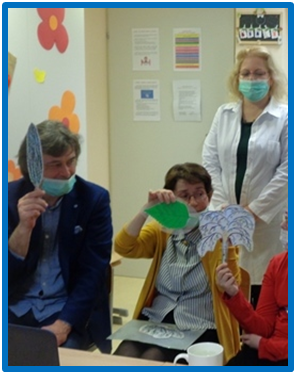 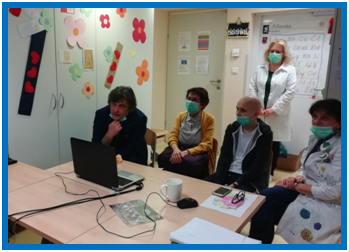 „TRIBINA U GOSTIMA” HRVOJA KOVAČEVIĆA - ŽELJKA HORVAT VUKELJA
OŠ RAJIĆ, NOVSKA
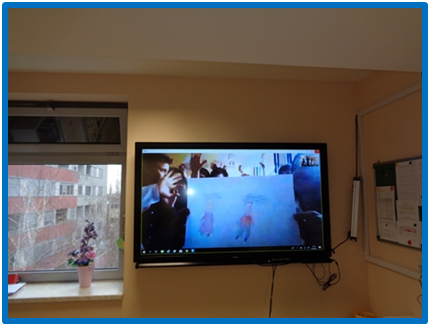 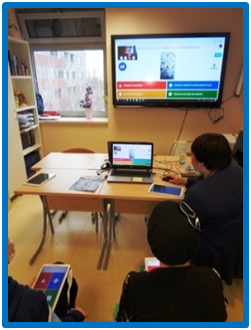 DAN SIGURNIJEG INTERNETA
ZAJEDNIČKO PONAVLJANJE SADRŽAJA - KAHOOT KVIZ
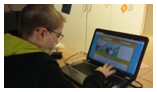 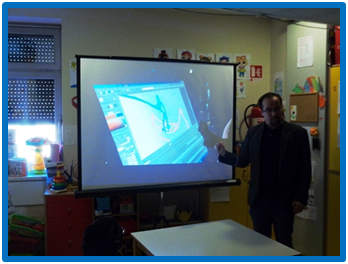 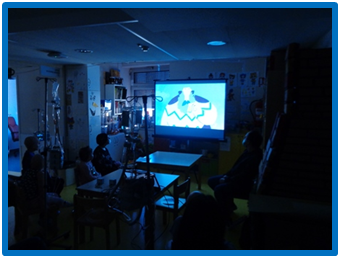 • PROJEKT „SEDMI KONTINENT – FILM U BOLNICI”, UDRUGA DJECA SUSREĆU UMJETNOST• PROJEKCIJA CRTANOG FILMA „BUDILAc” I SUSRET S FILMSKIM KRITIČAREM
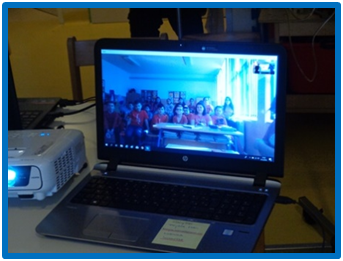 „PUTUJUĆA KNJIŽNICA”
GRADSKA KNJIŽNICA VLADIMIR NAZOR
NOĆ KNJIGA - KAZALIŠNA PREDSTAVA „PRINCEZA I ZMAJ”
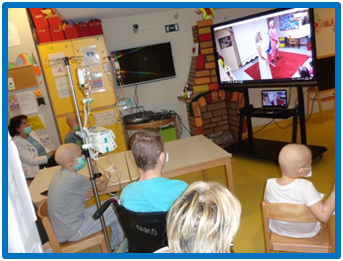 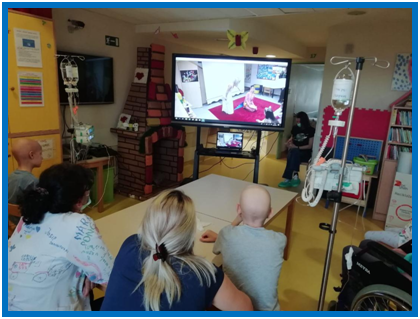 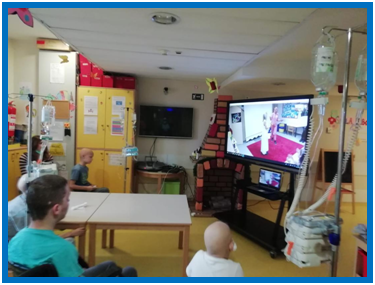 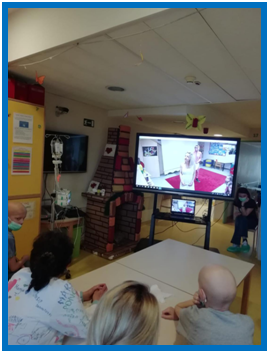 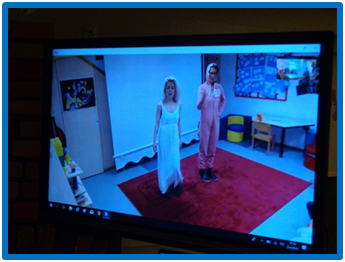 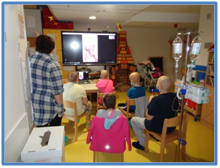 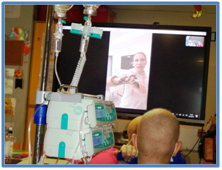 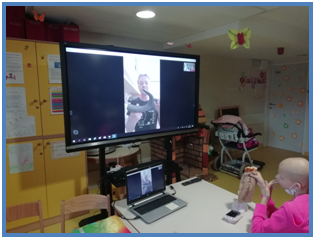 „ZOOŠKOLA”
ZOOLOŠKI VRT GRADA ZAGREBA
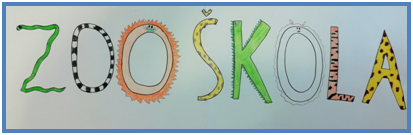 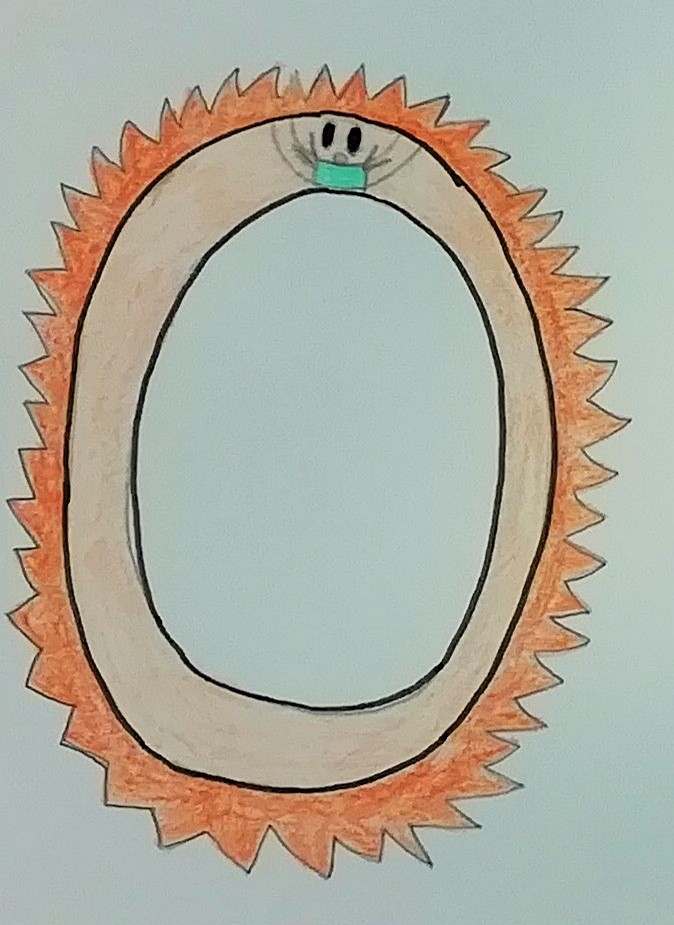 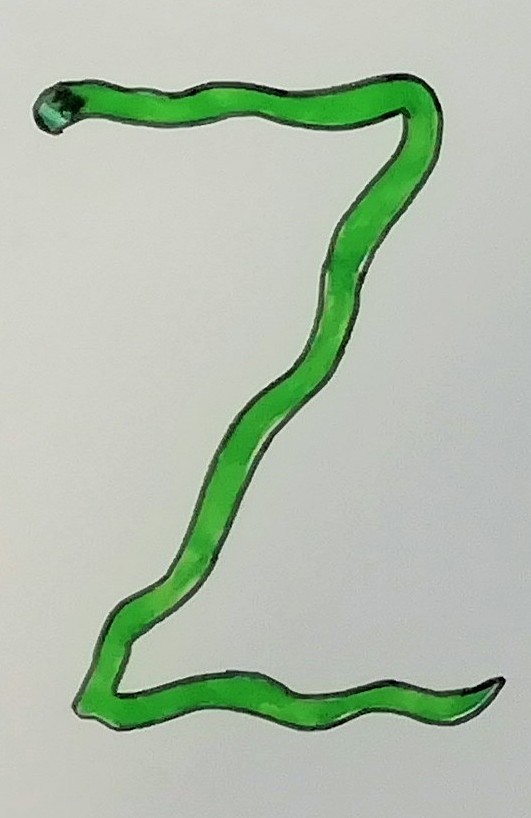 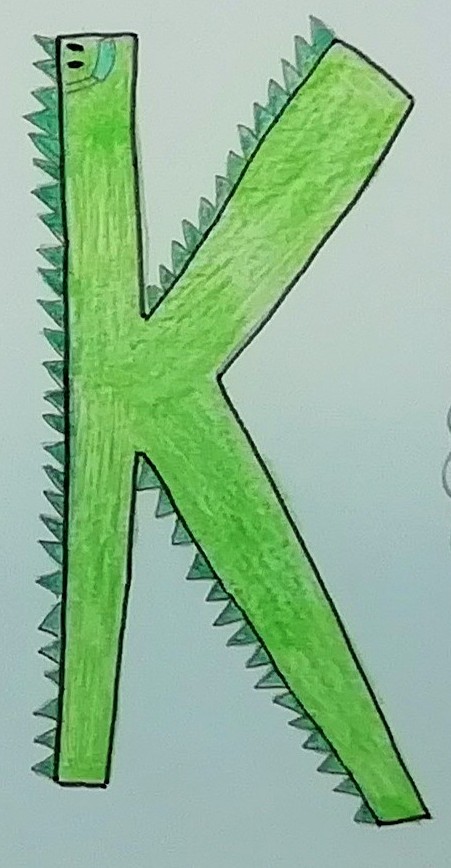 VIDEOKONFERENCIJE
VAŽNOST VIDEOKONFERENCIJA
VRIJEME JE ZA IGRU :)
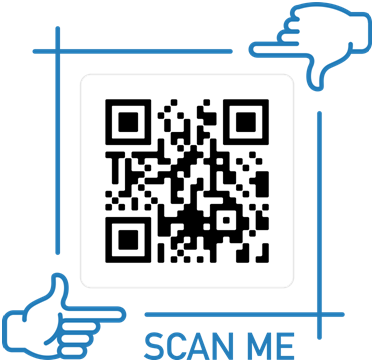 POVEZNICA:                     
https://kahoot.it/
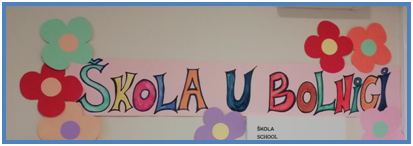 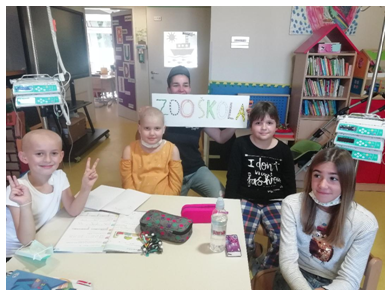 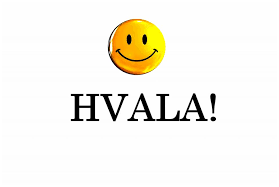